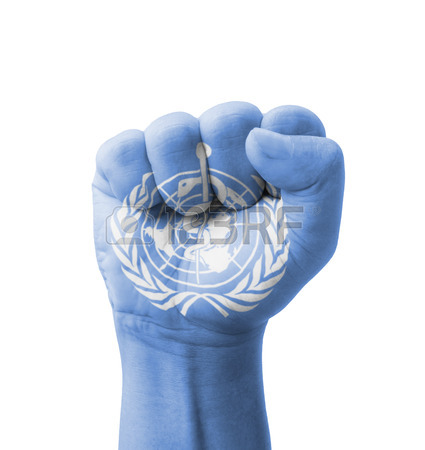 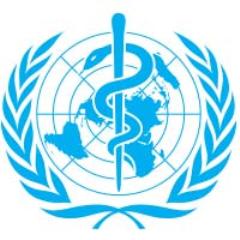 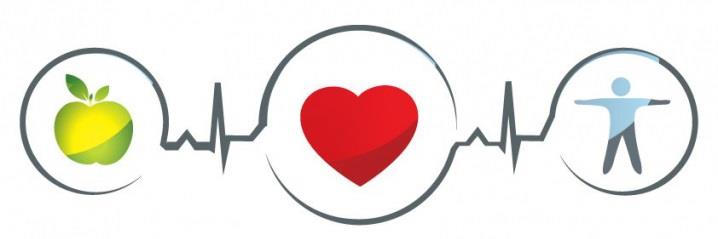 Světová zdravotnická organizace (obecně o SZO + přehled priorit v oblasti orálního zdraví)
Bulínová Lucie
Doležalová Zuzana
World Health Organization
1945 – schválen návrh na konferenci OSN Brazílie a Číny
1946 – v New Yorku podepsalo 61 států (včetně ČSR)
7.dubna 1948 – zakládací smlouva nabyla platnost (Světový den zdraví)
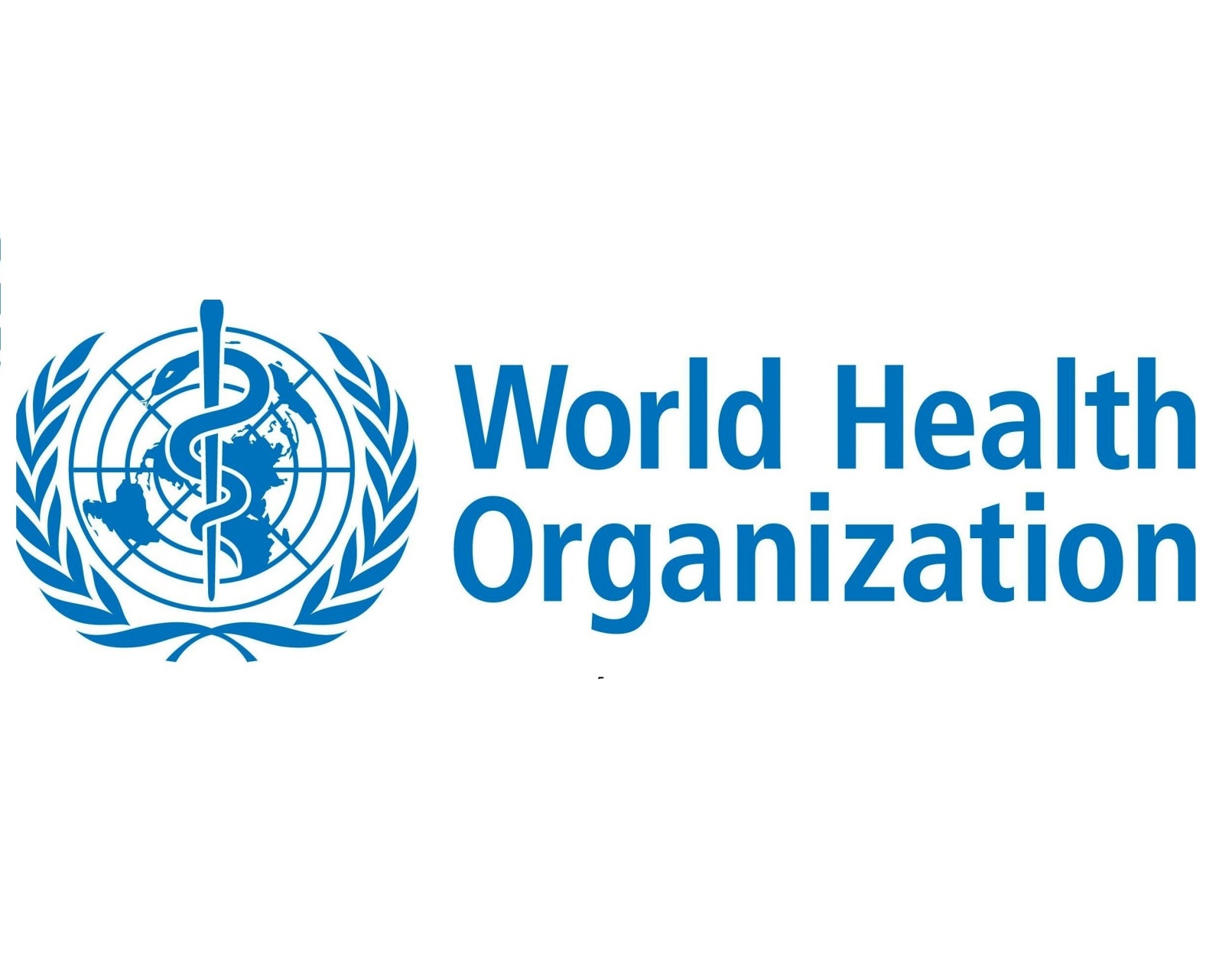 Cíle
spolupráce v oblasti zdravotnictví
programy na odstranění nemocí
celkové zlepšení kvality lidského života
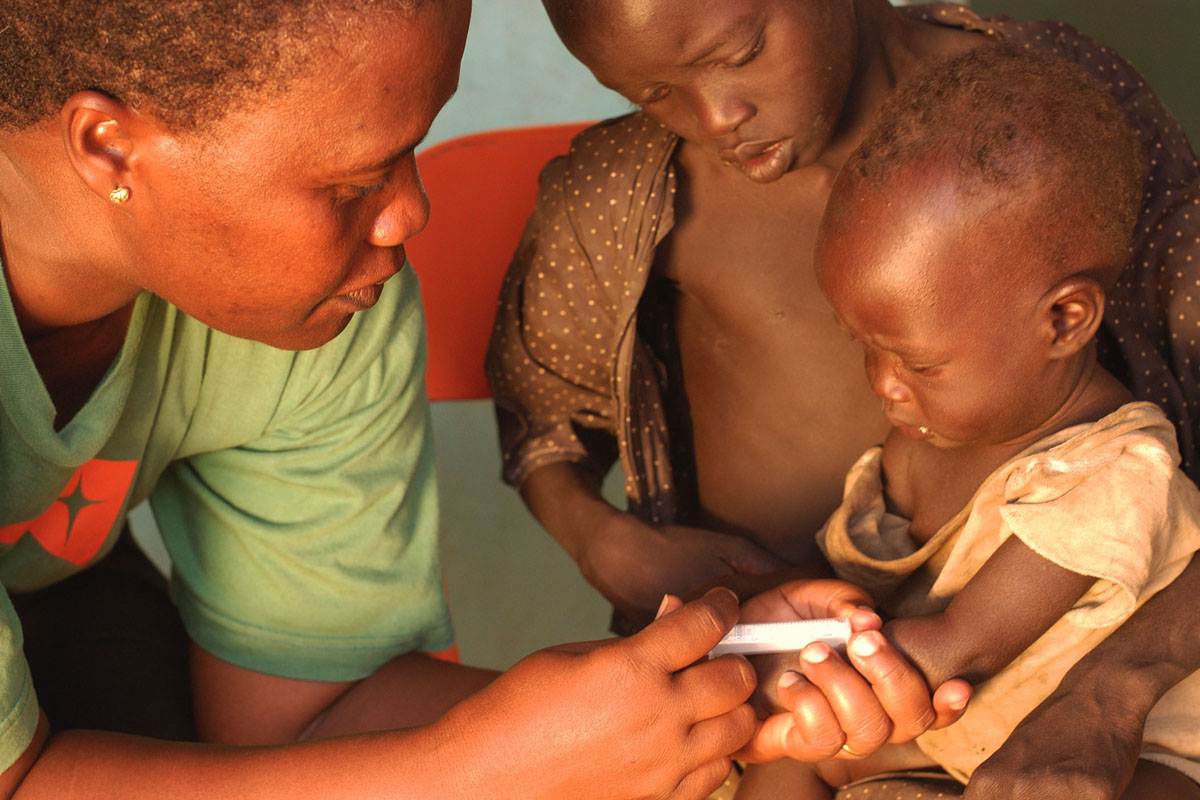 Zdraví pro všechny!! 
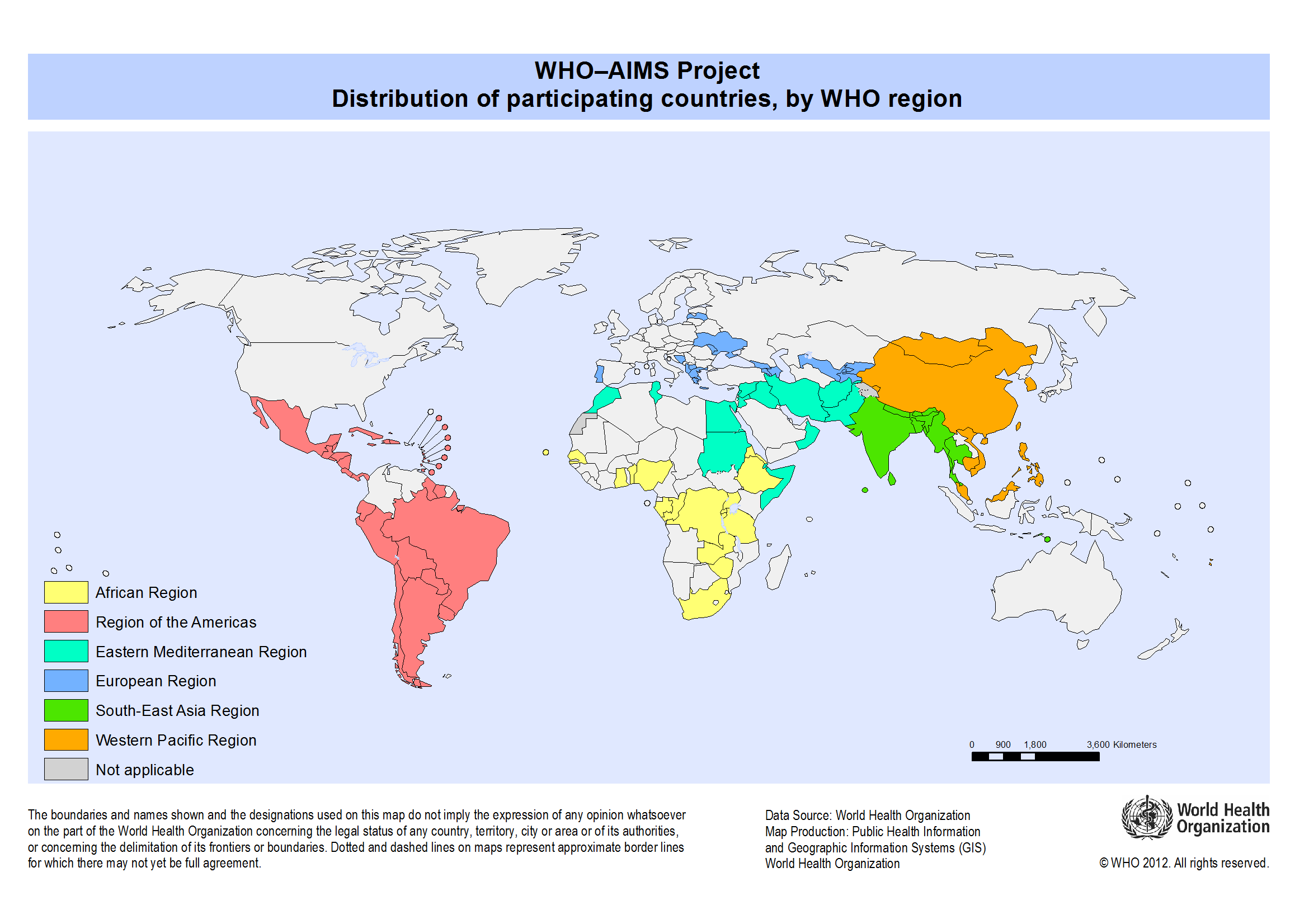 Hlavní strategické záměry
omezování úmrtnosti (chudí a sociálně slabší),
podpora zdravé životosprávy a omezení zdravotních rizik,
rozvoj spravedlivějších zdravotnických systémů, cenově dostupné
vypracování zdravotnické politiky,
odborná pomoc při vypracování národních zdravotnických strategií,
rozvoj a testování nových technologií a postupů pro kontrolu nemocí a řízení zdravotní péče.
Řídící orgán WHO
Světové zdravotnické shromáždění WHO
194 členských států
schází se jednou za rok
Výkonná rada- realizuje strategie a rozhodnutí
                        - tvořena 32 zdravotnickými experty nominované vládami
                        - schází se dvakrát do roka
Světový den zdraví
From farm to plate: make food safe
7. dubna
1992- Světová deklarace o výživě: „Přístup k nutričně vyváženým a bezpečným potravinám je základním právem každého jednotlivce.“


„Nebezpečné potraviny“ mohou vést k řadě zdravotních problémů.
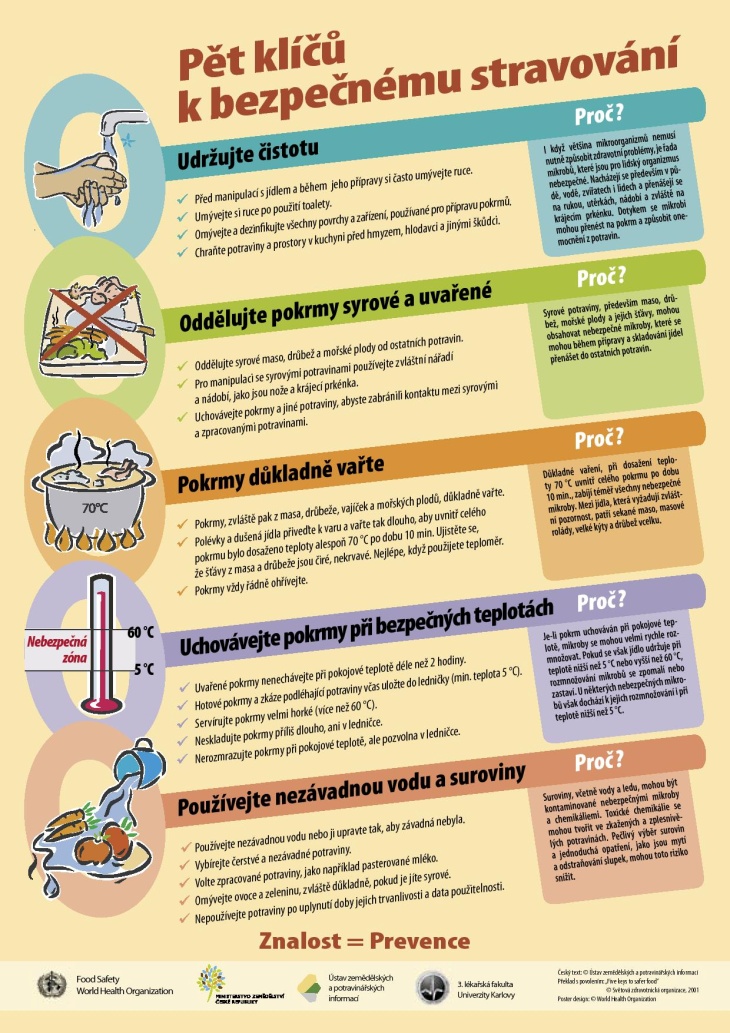 WHO a orální zdraví
DEFINICE:  Stav bez chronické bolesti úst, rakoviny úst a hrdla, prenatálních defektů jako je rozštěp rtu a patra, onemocnění dásní, zubního kazu a ztráty zubů a dalších nemocí a poruch, které mají vliv na dutinu ústní



V rámci programu "Zdraví pro všechny do roku 2000" stanovila na začátku 80. let cíle v oblasti orálního zdraví pro jednotlivé věkové kategorie dětí a dospělých
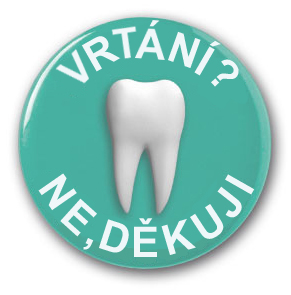 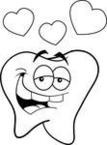 Zdraví 2010
Prevence v České republice
Projekty často dotované z prostředků firem vyrábějících produkty ústní hygieny
program Zdravé zuby je podporován kanceláří  WHO v ČR, hlavními finančními partnery jsou Orbit klub a Listerine Smart Rinse
Colgate - Měsíc zdravých zubů, probíhá 11 let vždy v říjnu a je podporován Českou stomatologickou komorou
iniciativou studentů zubního lékařství či dentální hygieny vznikají další projekty- jejich programy si kladou za cíl naučit děti správné dentální hygieně a tím předcházet zubním kazům
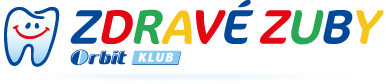 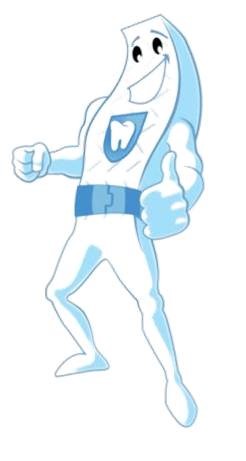 Cílem programu ZDRAVÉ ZUBY je zlepšit zubní zdraví u dětí a mládeže, a tak vytvořit předpoklady k zajištění zdravých zubů i u dospělé populace v budoucích letech. Program buduje u dětí pozitivní vztah k zubnímu zdraví a vede je k pravidelným preventivním návštěvám stomatologa
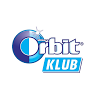 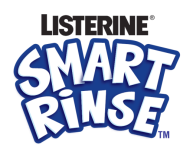 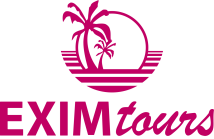 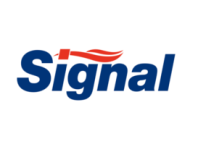 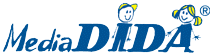 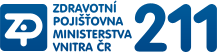 ZDROJE
http://is.muni.cz/th/362403/ff_m/Diplomova_prace.pdf
http://www.who.cz
http://zdravi.e15.cz/clanek/priloha-lekarske-listy/oralni-zdravi-populace-ceske-republiky-v-roce-2000-dosavadni-tre-146642
http://zdravi.e15.cz/clanek/priloha-lekarske-listy/oralni-zdravi-populace-ceske-republiky-v-roce-2000-dosavadni-tre-146642
DĚKUJEME ZA POZORNOST!
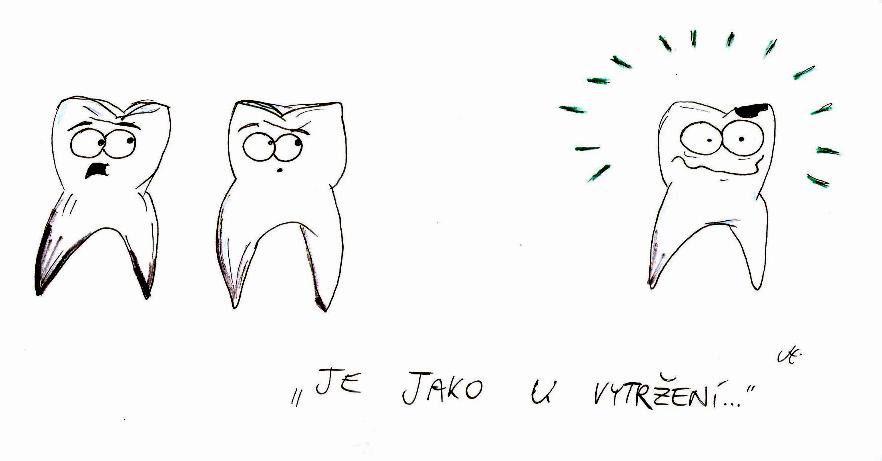